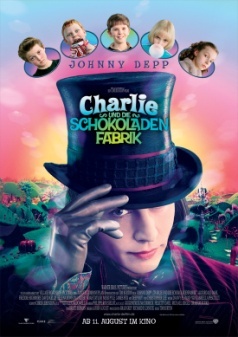 Charlie
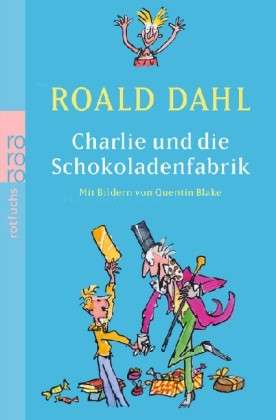 ~ UND DIE ~
SCHOKOLADEN-
FABRIK
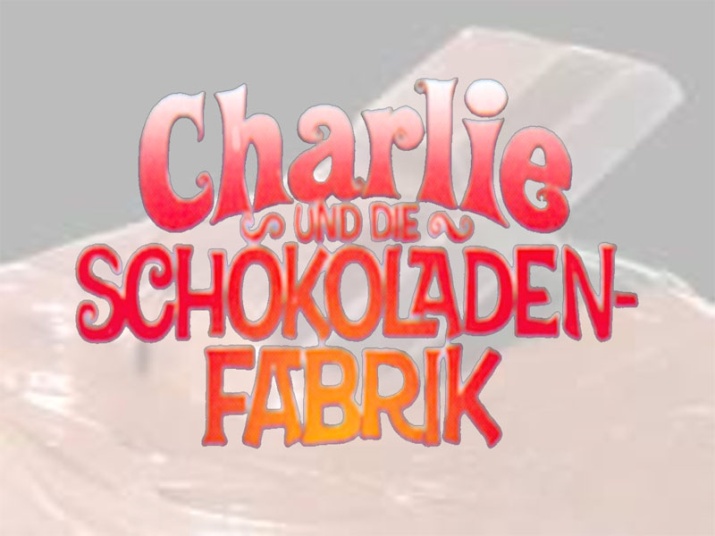 Charlie und die Schokoladenfabrik
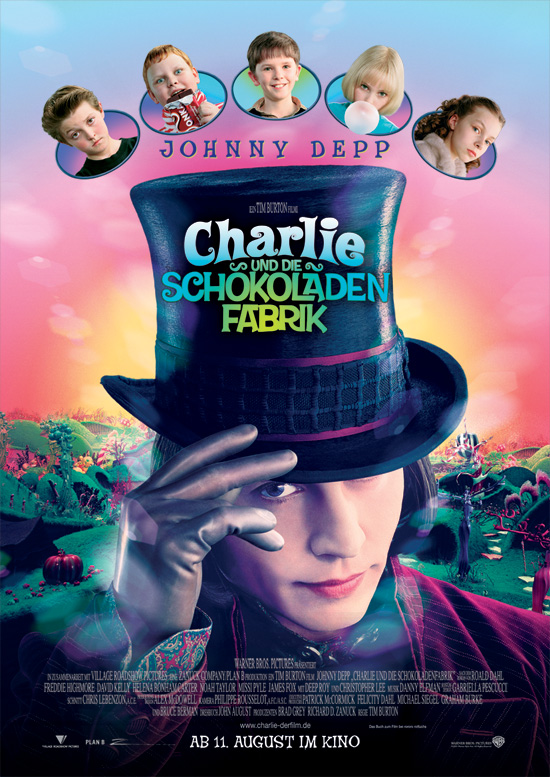 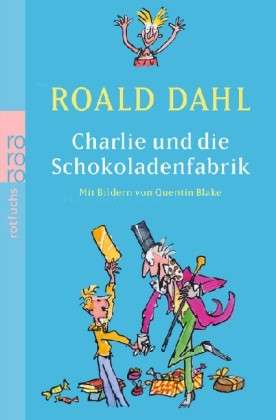 Das Buch und der Film
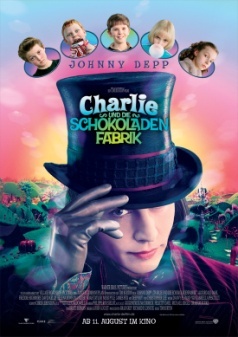 Handlung
 
Der kleine Charlie lebt mit seinen Eltern und seinen vier Großeltern in einem winzigen Haus, nahe der Schokoladenfabrik von Willi Wonka.
Die Familie hat kaum Geld und so gibt es Tag ein und aus nur Kohlsuppe und Brot.
Einmal im Jahr jedoch bekommt Charlie zu seinem Geburtstag eine kleine Tafel Schokolade.
 Charlie’s großter Wunsch ist allerdings einmal die Schokoladenfabrik von Willi Wonka besichtigen zu dürfen.
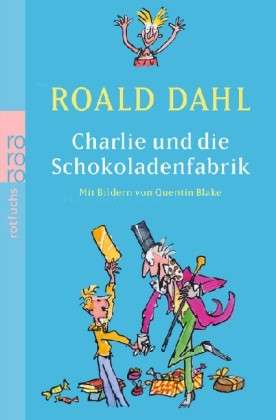 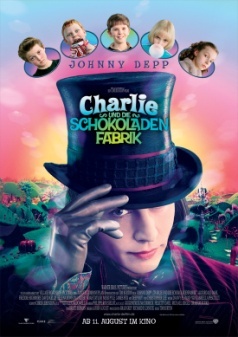 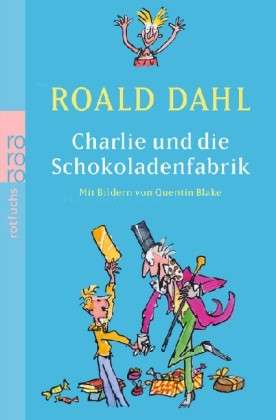 Dessen Türen sind aber schon seit 15 Jahren 
verschlossen. Zu jener Zeit entließ er sogar alle Arbeitur aus Angst vor Spionage.
 
Nun sucht Herr Wonka aber einen würdigen Erben für seine Schokoladenfabrik und gibt aus diesem Grund die Erklärung heraus, dass fünf Kinder die Möglichkeit bekommen werden die berühmte Schokoladenfabrik besichtigen zu können.
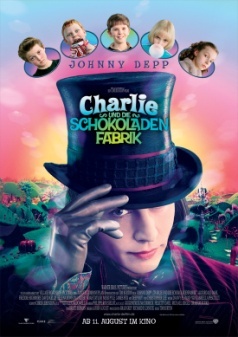 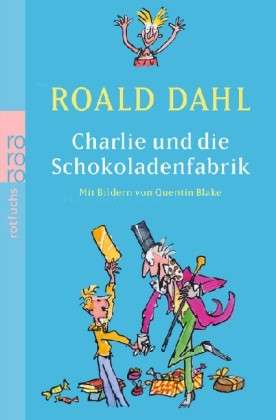 Allerdings müssen diese fünf Kinder eine goldene Eintrittskarte vorweisen, welche in den  Schokoladentafeln durch Herrn Wonka deponiert wurden.
 
Charlie findet eine solche Eintrittskarte und darf damit in das Reich von Willi Wonka eintreten.
Er ahnt jedoch nicht, was ihn dort erwarten wird.
Autor  des Buches
Roald Dahl
Geboren am 13. September 1916 in Llandaff bei Cardiff, Wales
Gestorben am 23. November 1990 in Great Missenden, Birminghamshire
War ein norwegisch-walisischer Schriftsteller
Verfasste Romane und Kurzgeschichten, die von einem feinen schwarzen Humor mit überraschendem Ausgang zeugen
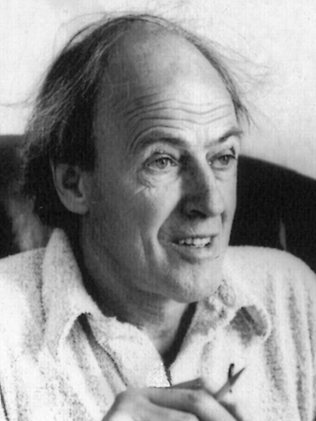 Auszeichnungen und Ehrungen:
1985 Deutcher Jugendliteraturpreis für Sopiechen und der Riese
1989 Kalbacher Klapperschlange für Mathilda
 
Dahl verfasste zwei Autobiographien: 
Boy  sowie Im Alleingang
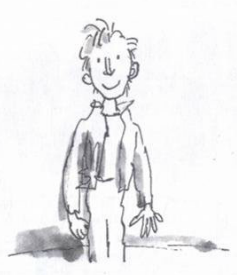 Charlie Bucket
Held des Buches bzw. CD
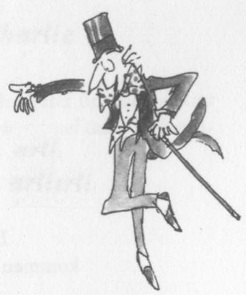 Willi Wonka Schokoladenfabrikant
Herr und Frau Bucket  Eltern von Charlie
 

Eltern von Herr Bucket
 

Eltern von Frau Bucket
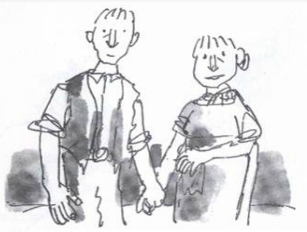 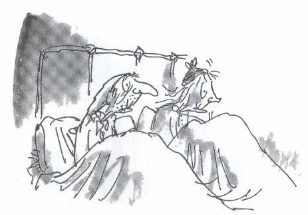 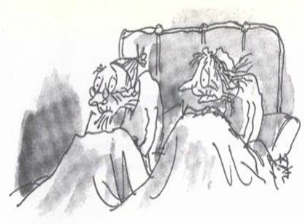 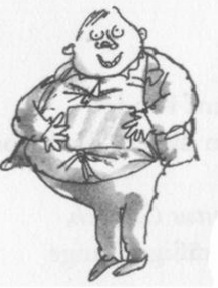 Augustus Glupsch 
 ein gefräßiger Junge



Veruschka Salz 
ein verwöhntes Mädchen
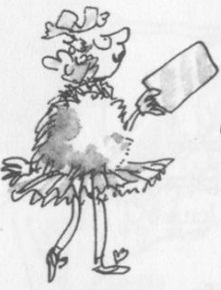 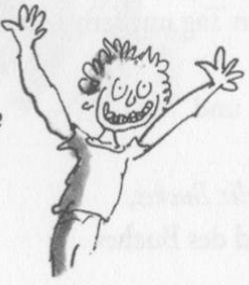 Violetta Beauregarde 
 ein Mädchen, das den Kaugummi kaut





Micky Schießer 
 der den ganzen Tag nur fernsieht
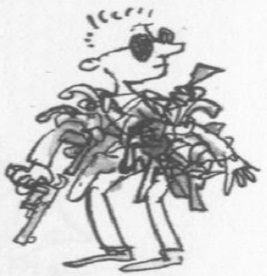 Illustrator: Quentin Blake